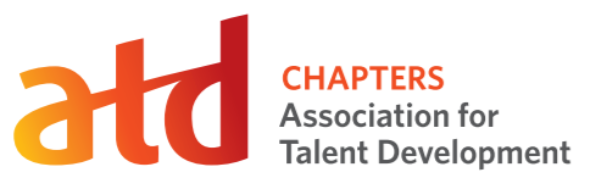 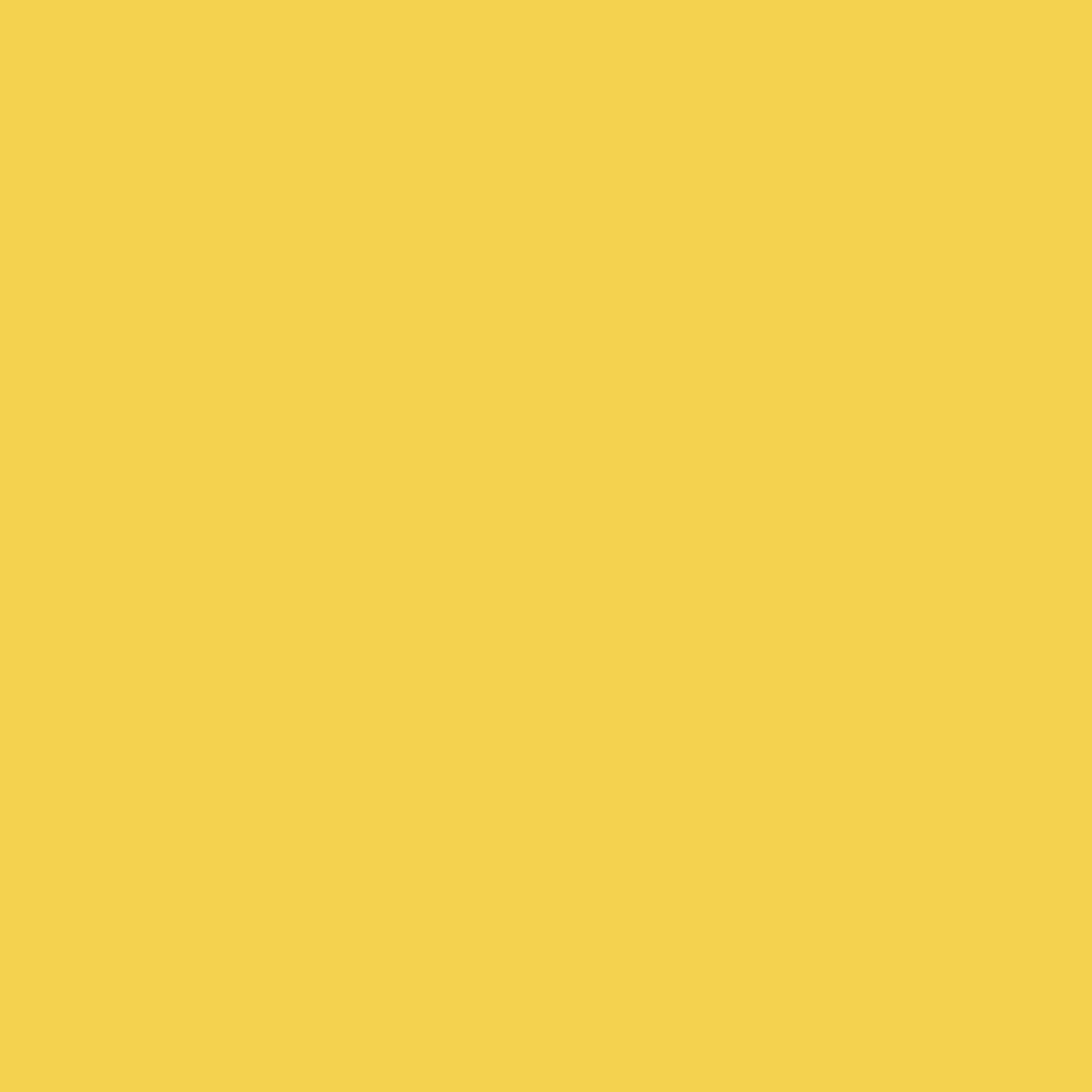 CHAPTER ANNUAL REPORT TEMPLATE GUIDELINES AND TIPS
Sharing an annual report with your members educates them about how the chapter uses membership dues to maintain chapter operations and support local talent development professionals. Producing and distributing an annual report is included as part of the Chapter Affiliation Requirements (CARE). To be 100 percent CARE achieved, chapters must produce and share with members an annual report that includes, but is not limited to, information about membership numbers, financial performance, and progress toward annual goals. Although chapters are not required to submit copies of their reports, this template is available as a resource to assist your chapter in completing this requirement. Notably, this report includes optional sections that you may choose to include in your report, such as a letter from the president, a list of current board members, and section on chapter activities. The annual report does not need to include these sections to satisfy the requirement.

Throughout the report, please use customized logos, website URLs, and images as appropriate. Please contact your chapter relations manager (CRM) if you need additional resources or guidance regarding this report.
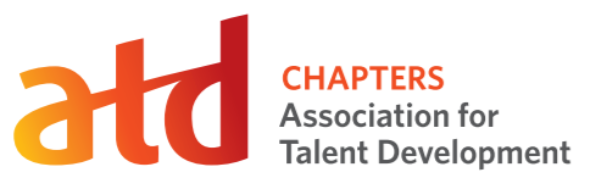 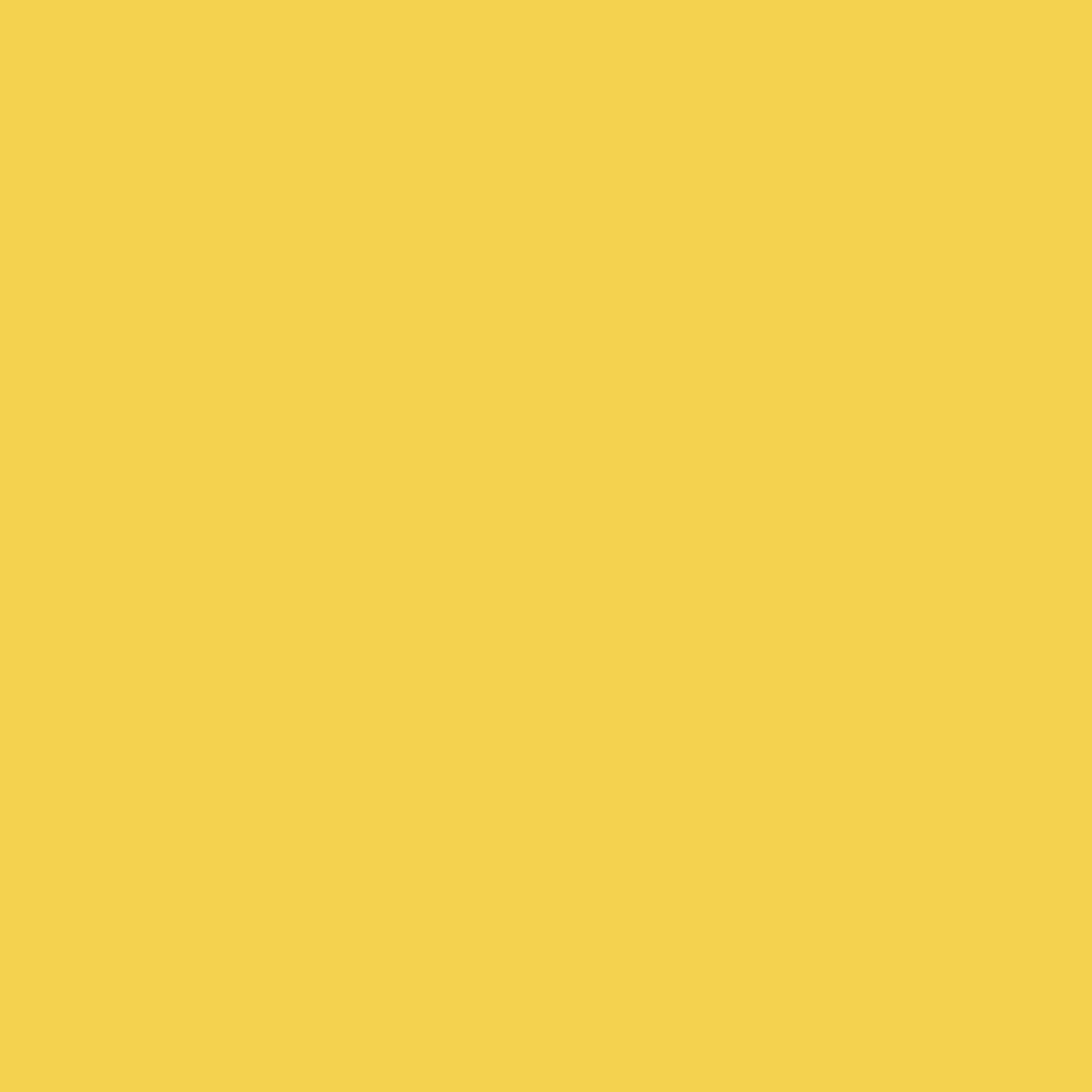 ATD [CHAPTER NAME]
ANNUAL REPORT
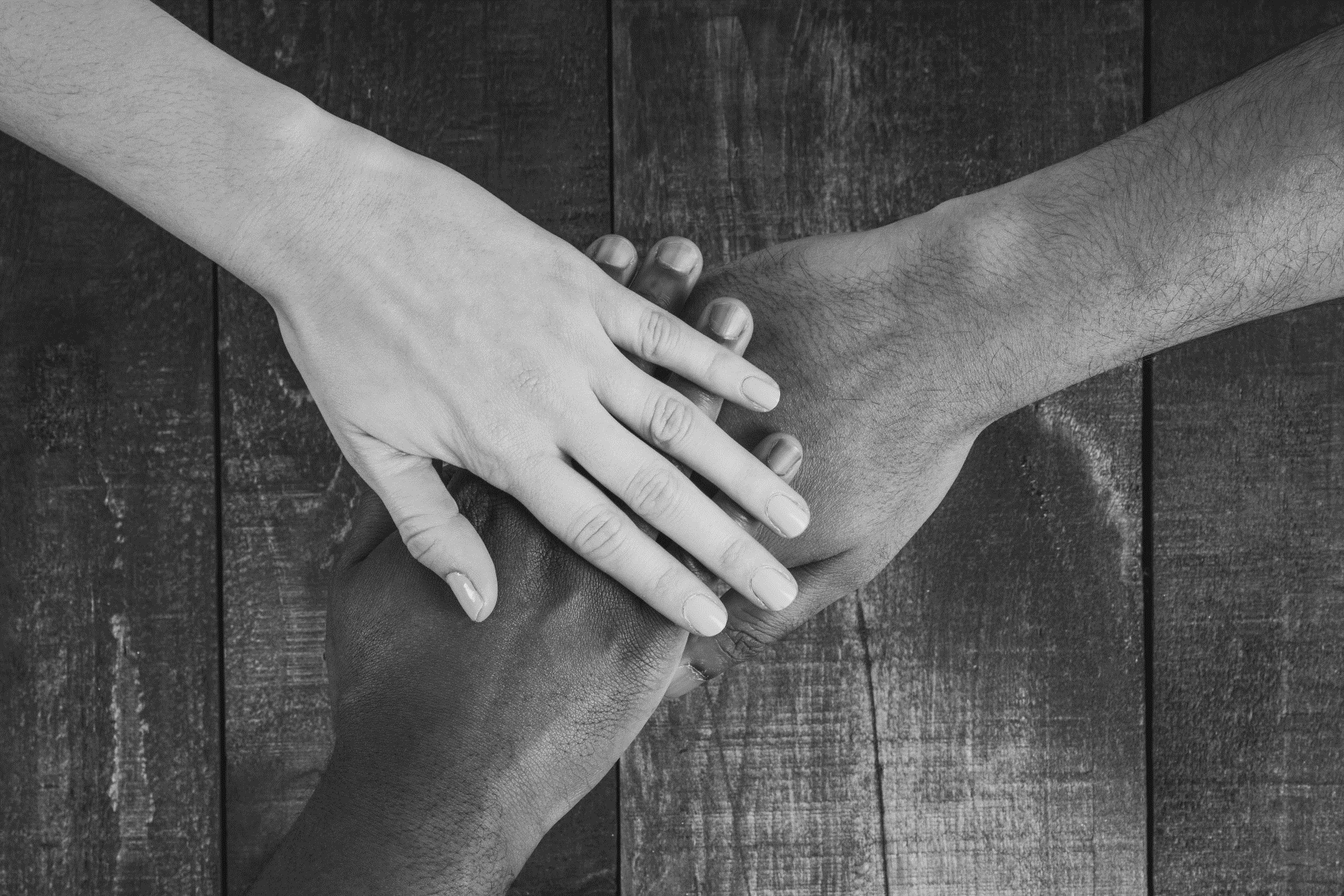 2023
WWW.CHAPTERWEBSITE.COM
Name
LETTER FROM THE PRESIDENT
CHAPTER PRESIDENT/BOARD
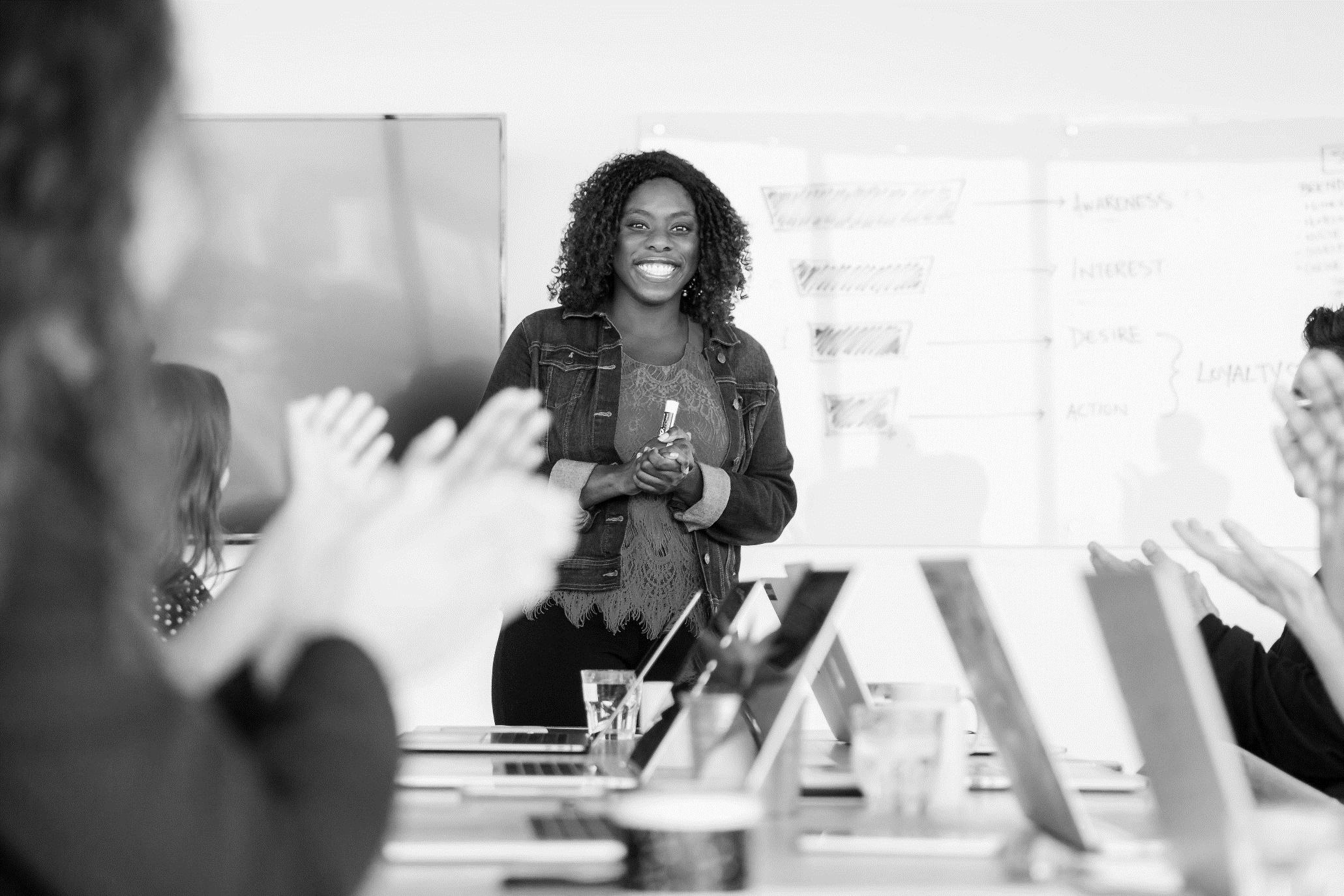 Include a letter from the chapter president—or the entire board—to highlight the chapter’s goals; progress toward goals, events, activities; and main achievements from the previous year. Share the chapter’s accomplishments and challenges while speaking generally about the overall direction of the chapter. 

This is an optional item to include.
CHAPTER WEBSITE URL
Name
Name
Name
Name
Name
Name
Name
Name
Name
2023 [CHAPTER NAME] BOARD OF DIRECTORS
TITLE
TITLE
TITLE
TITLE
TITLE
TITLE
TITLE
TITLE
TITLE
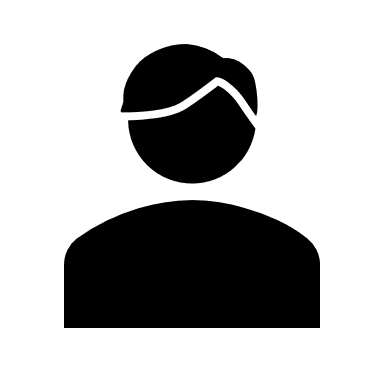 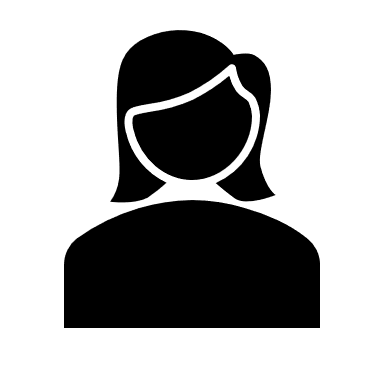 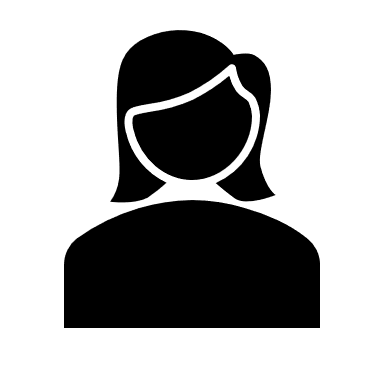 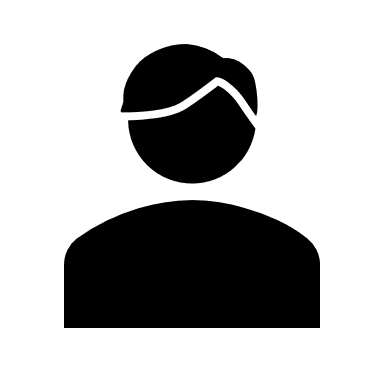 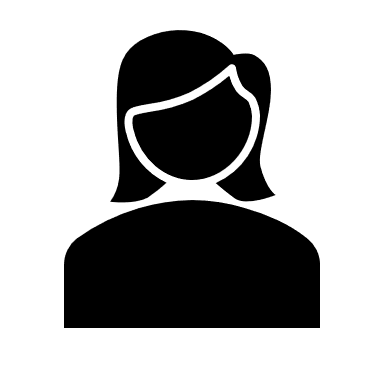 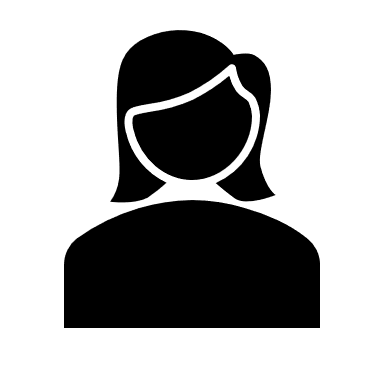 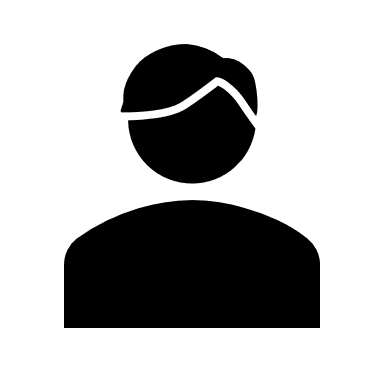 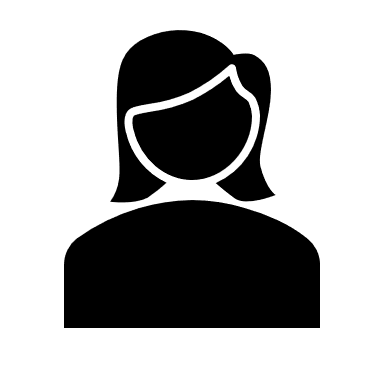 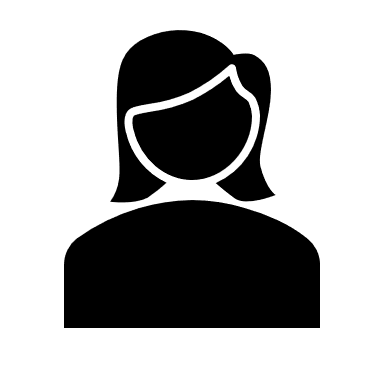 CHAPTER WEBSITE URL
FINANCIAL
REPORT
Share information about the chapter’s current financial standing as well as the chapter’s income and expenses throughout the year. Use this section to educate members about how their dues support chapter operations, the impact of the chapter’s relationships with sponsors and strategic partners, and how the chapter uses its funds to better serve local talent development professionals. Consider displaying this information in a graph or table to make it visually interesting and easier to read.
CHAPTER WEBSITE URL
ANNUAL 
GOALS
Include an introduction that explains how the chapter’s goals align with its broader strategy, mission, and vision. List the chapter’s goals for the year and summarize the board’s progress toward meeting those goals. Highlight goals achieved and address any challenges that prevented or inhibited the chapter from achieving certain objectives. Consider sharing this information with members at an in-person event to further educate them about the strategic direction of the chapter.
CHAPTER WEBSITE URL
MEMBERSHIP
Share information about the chapter’s overall membership numbers and joint membership percentage as well as recruitment and retention strategies. Summarize trends in membership over the past year—did membership increase, decrease, or remain consistent? Think about providing information about member demographics, engagement, and satisfaction. Consider highlighting members’ memories and experiences with the chapter in the past year through testimonials. Call out key metrics on the following page.
CHAPTER WEBSITE URL
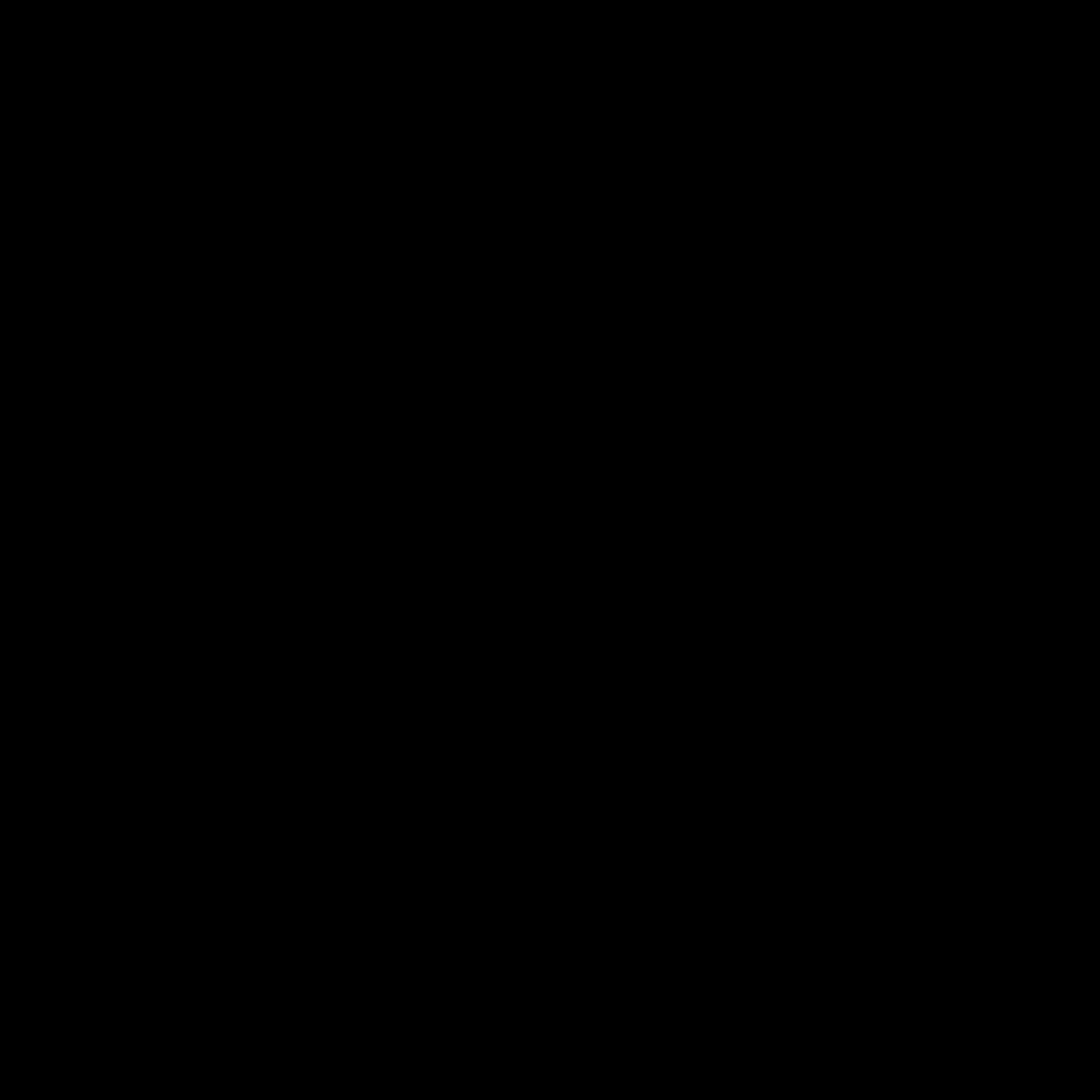 MEMBERSHIP BY
THE NUMBERS
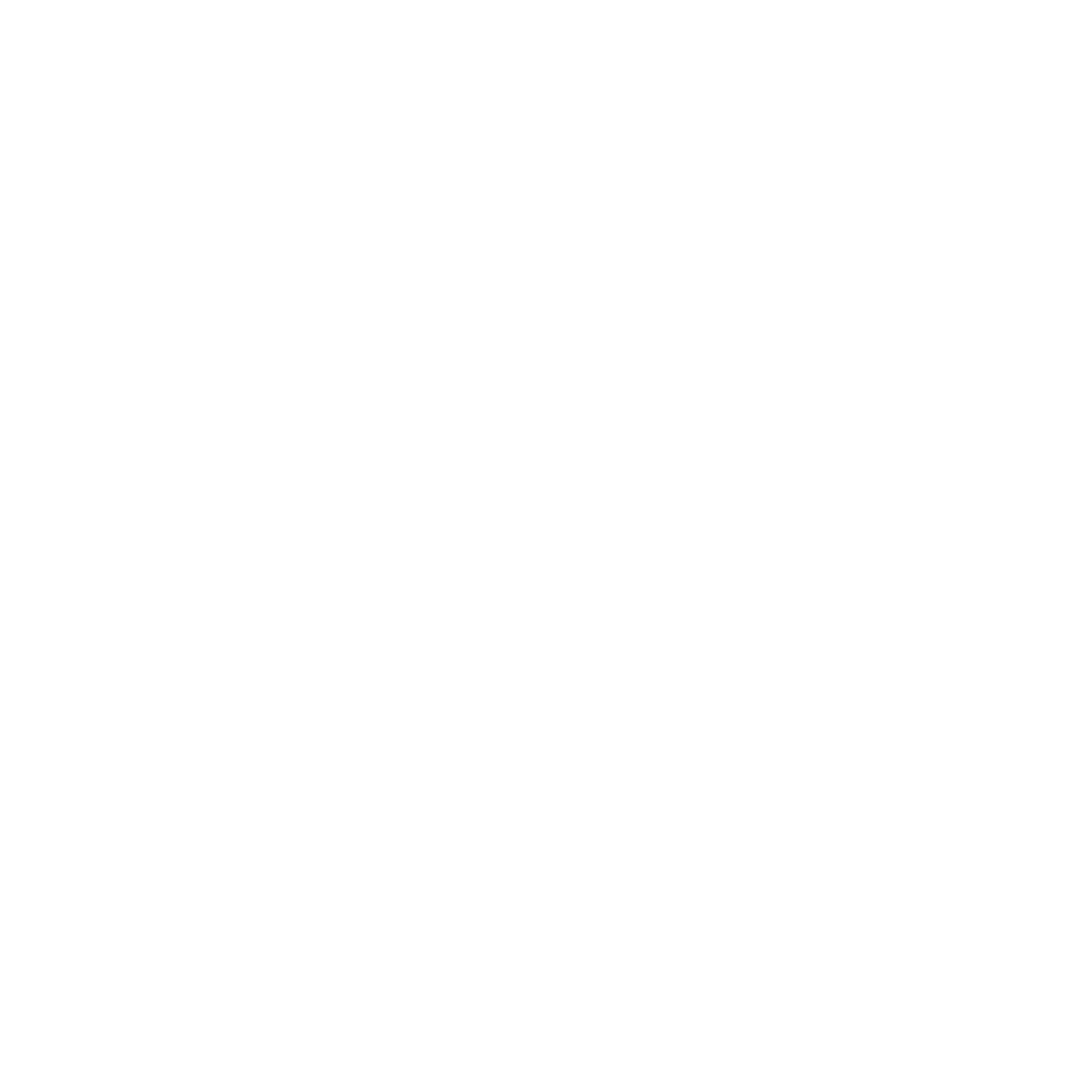 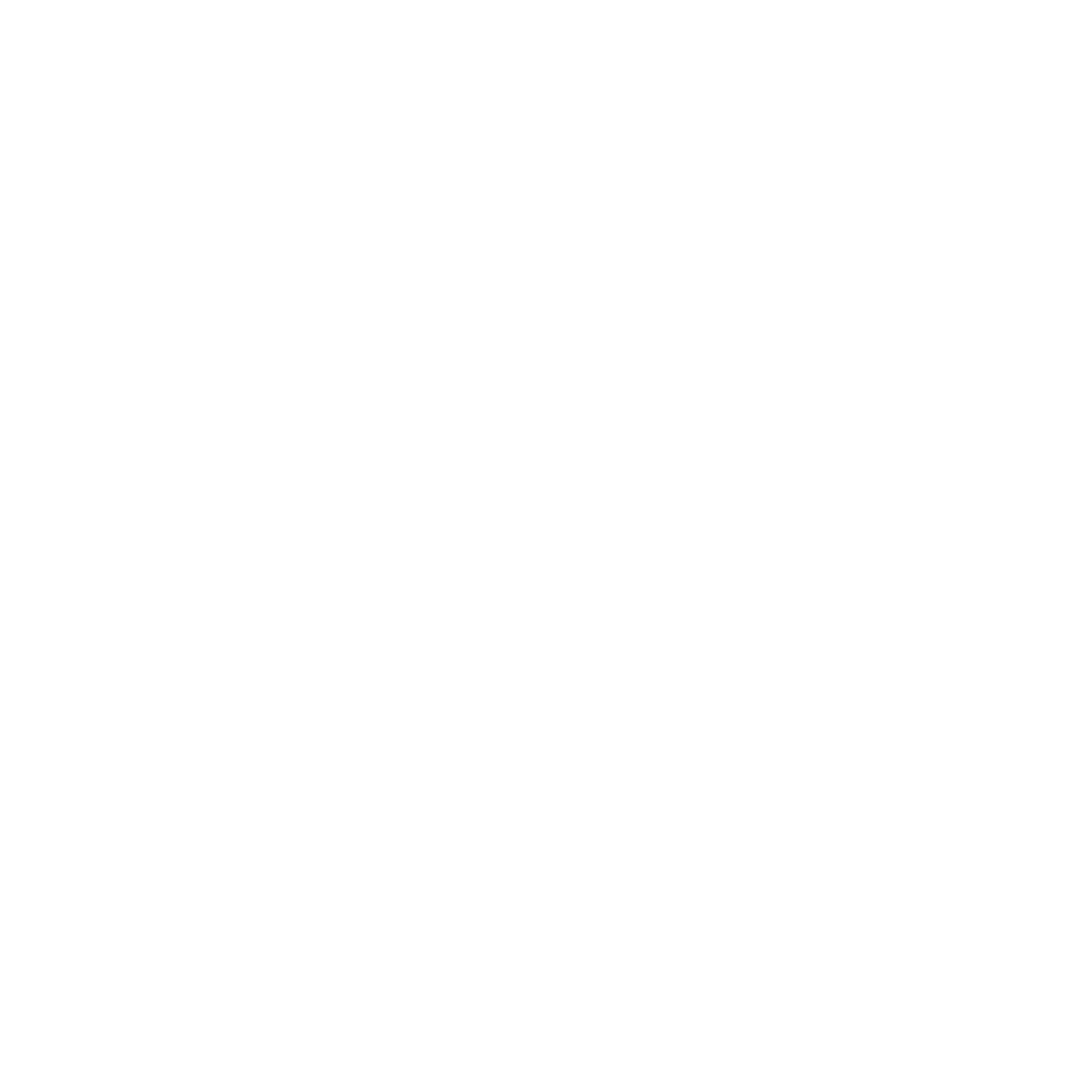 200
53%
Total number of chapter members as of the last day of the reporting period.
Percentage of total chapter members who are Power Members, as of the last day of the reporting period. Power Members are those who are members of both the [Chapter Name] and ATD.
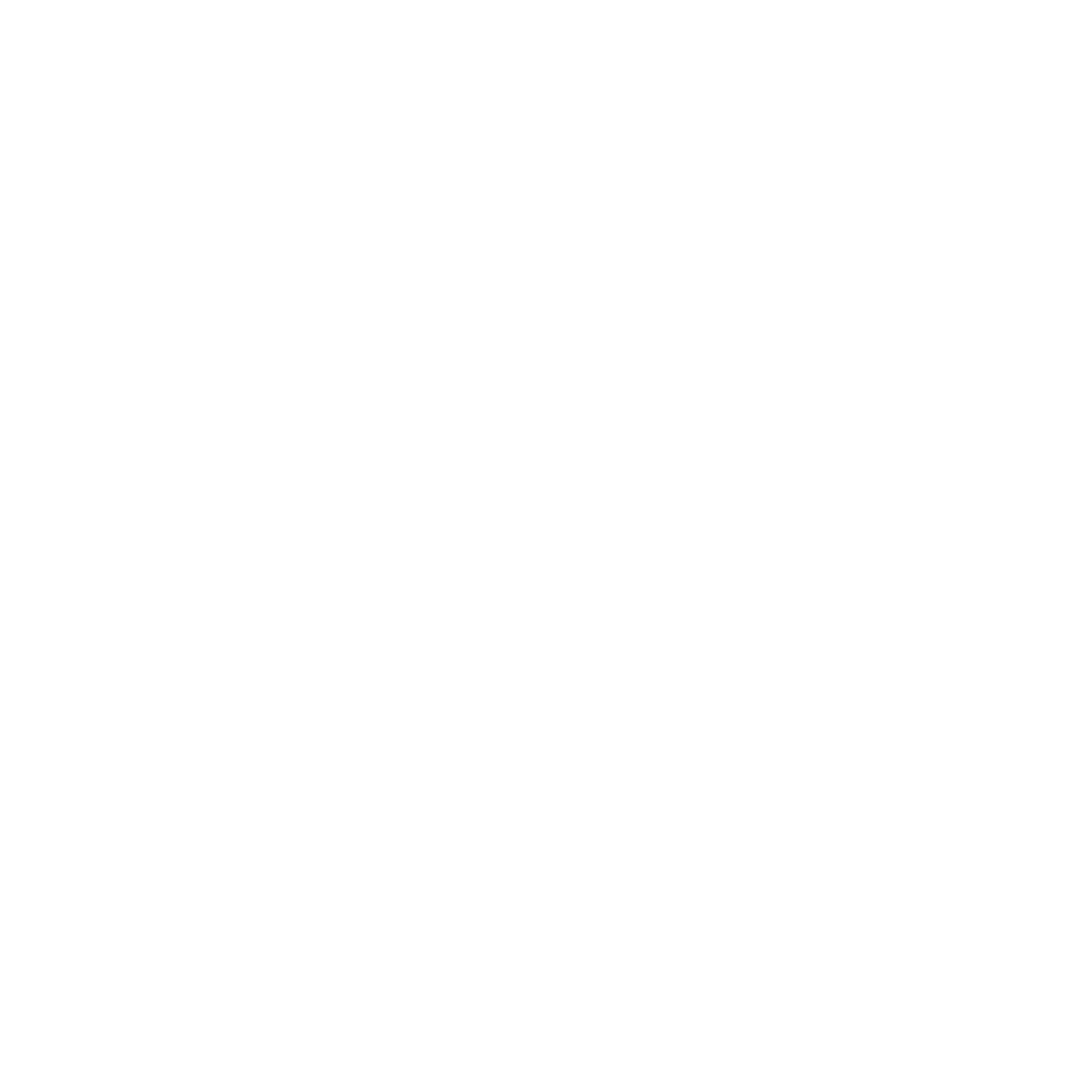 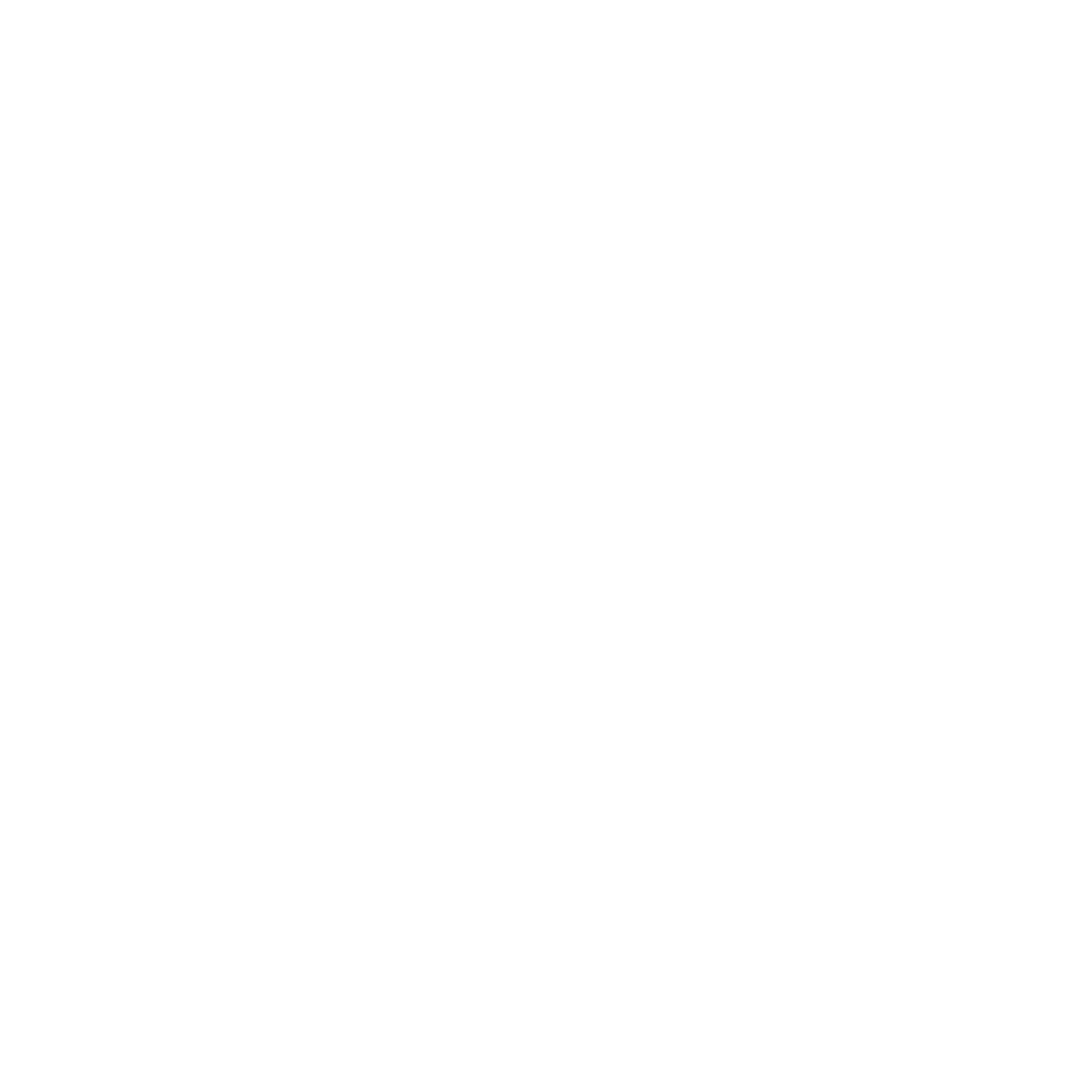 87%
92%
The percentage of members who indicated on our annual survey that they would recommend our chapter to others.
Percentage of total members who renewed their membership during the reporting period.
CHAPTER 
ACTIVITIES
Include a section about additional projects and activities that the chapter completed throughout the year. Consider sharing information about the chapter’s most popular events, the annual conference, community partnerships, member benefits, or milestones.
CHAPTER WEBSITE URL